Validating mammal observations:the Agouti platform and the Walloon Wolf Network as examples
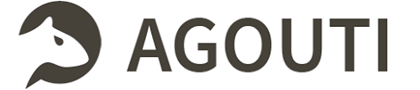 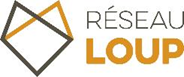 Alain LICOPPE Département de l’Etude du Milieu naturel et agricole
Biological data workflow
Mammals
Camertrap networks
Opportunistic sightings
Biological data workflow
Mammals
Camertrap networks
Opportunistic sightings
Focus on mammal species
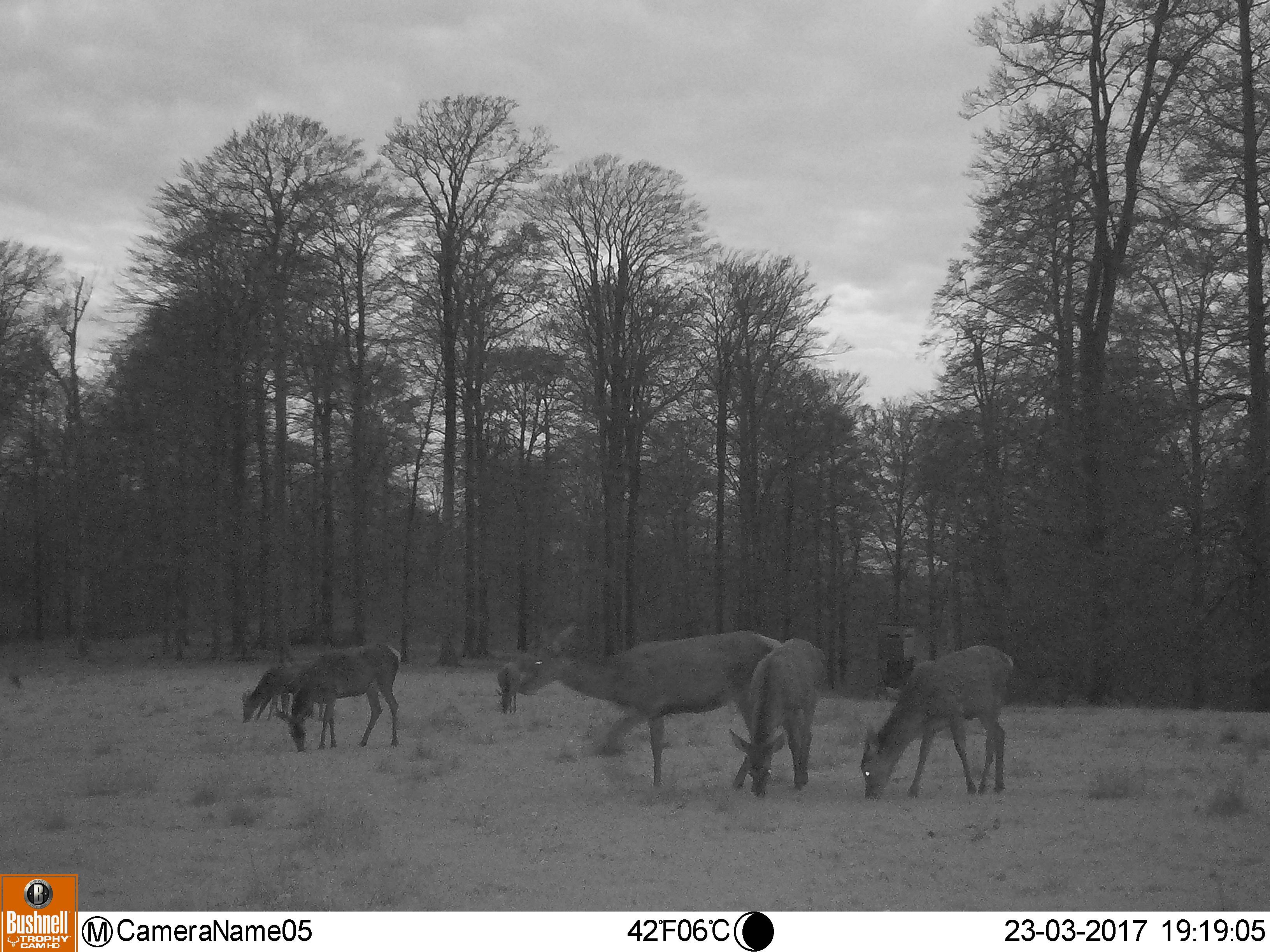 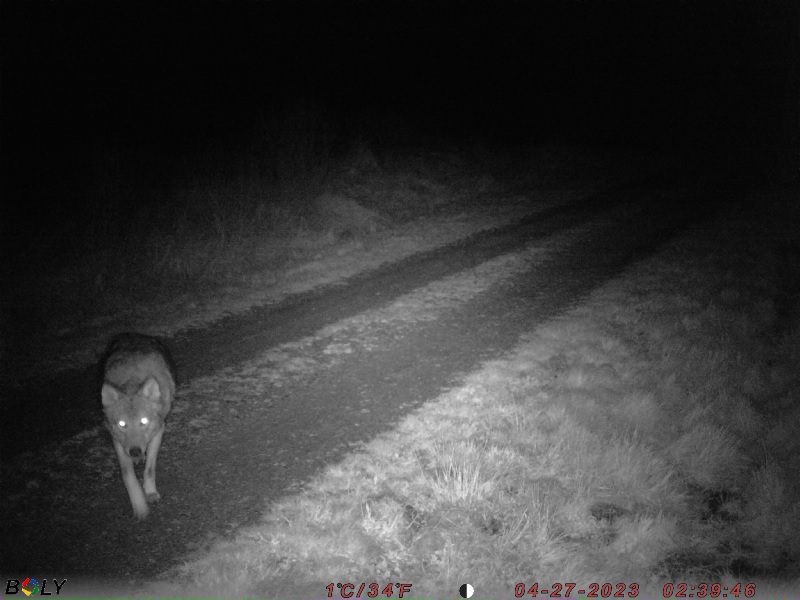 Elusive
All sizes
Nocturnal
Focus on mammal species
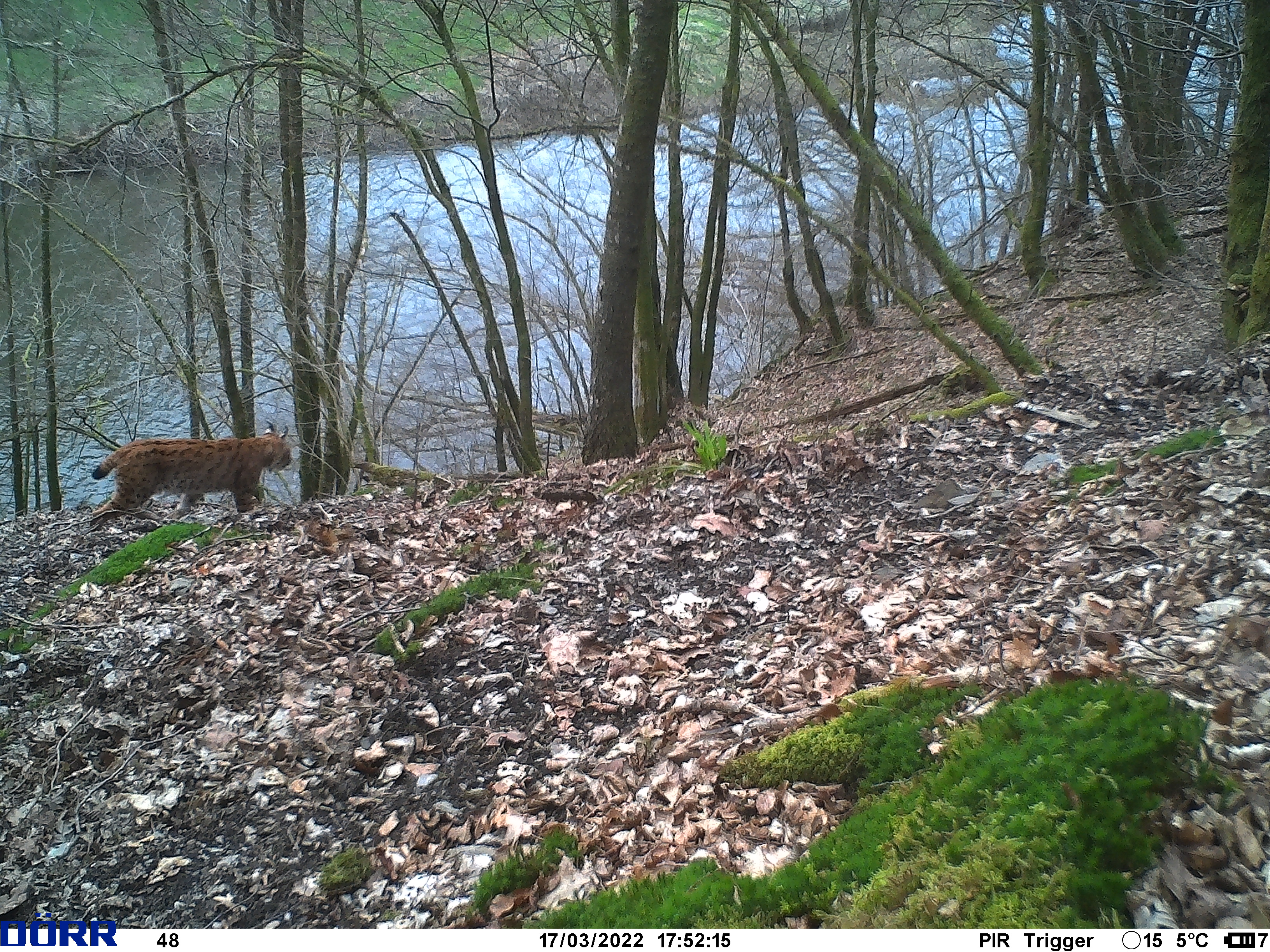 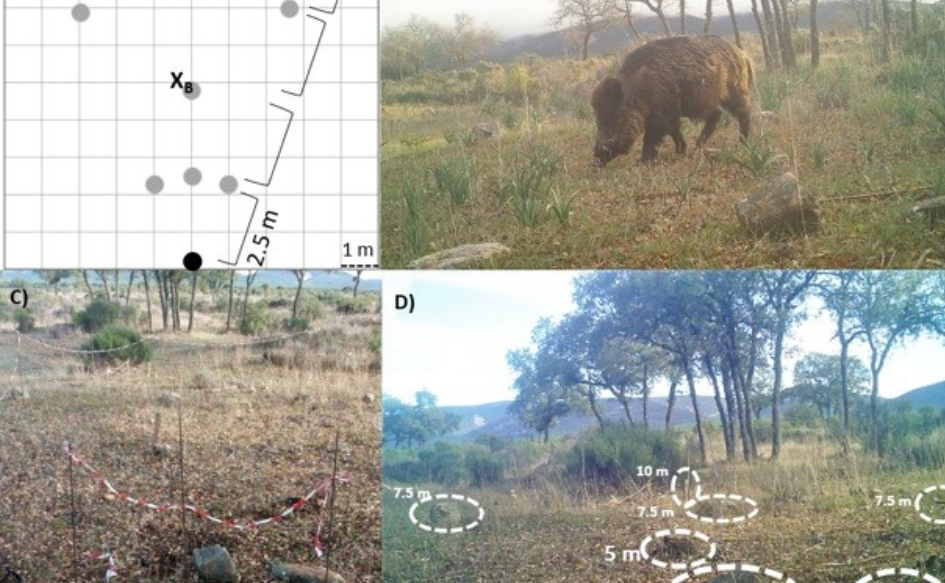 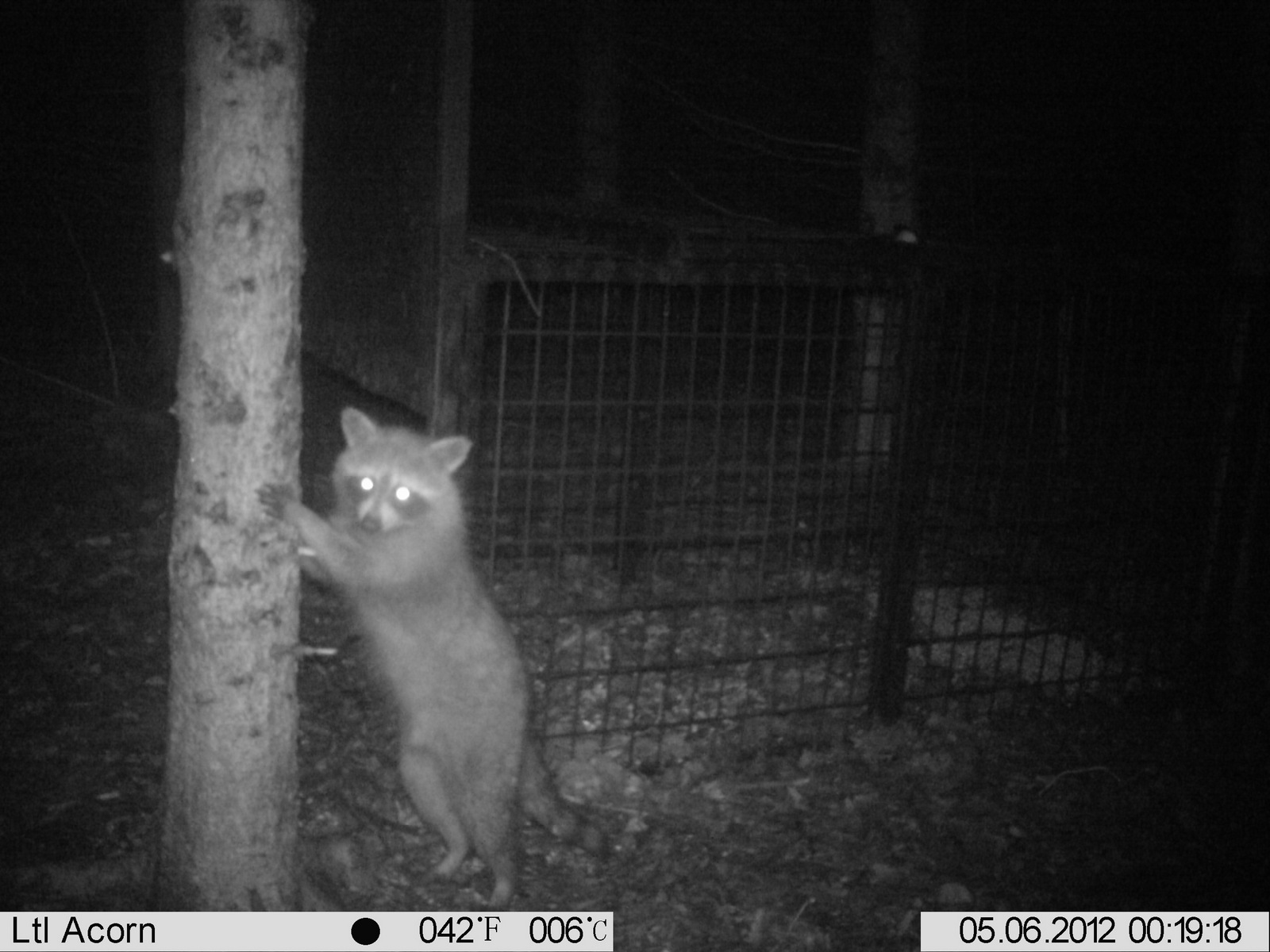 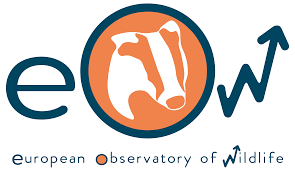 Natura 2000
Invasive
Game
Monitoring by cameratraps
Simple to use
Non invasive
Technological evolution
Low costs
Allows validation
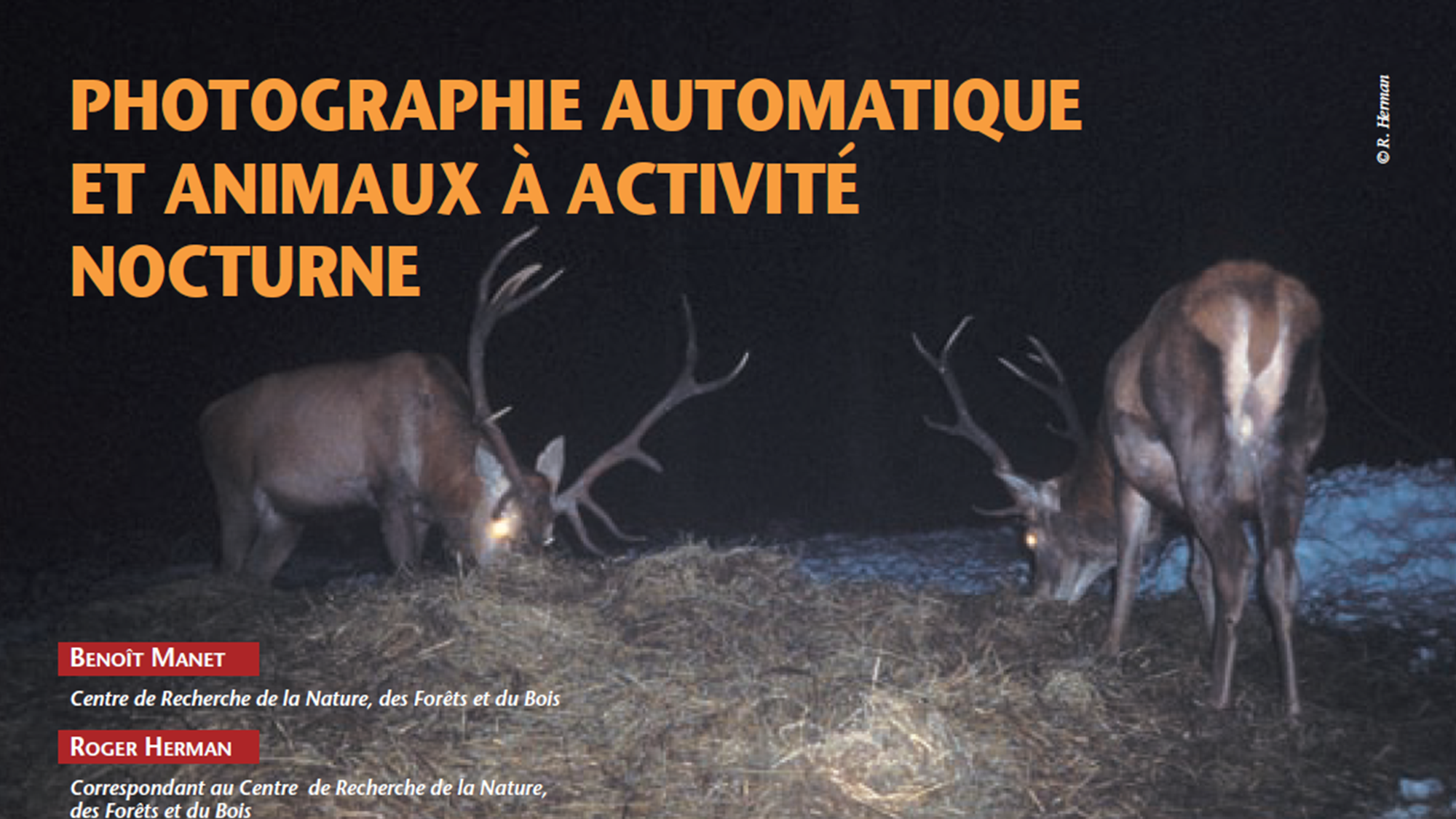 Monitoring by cameratraps
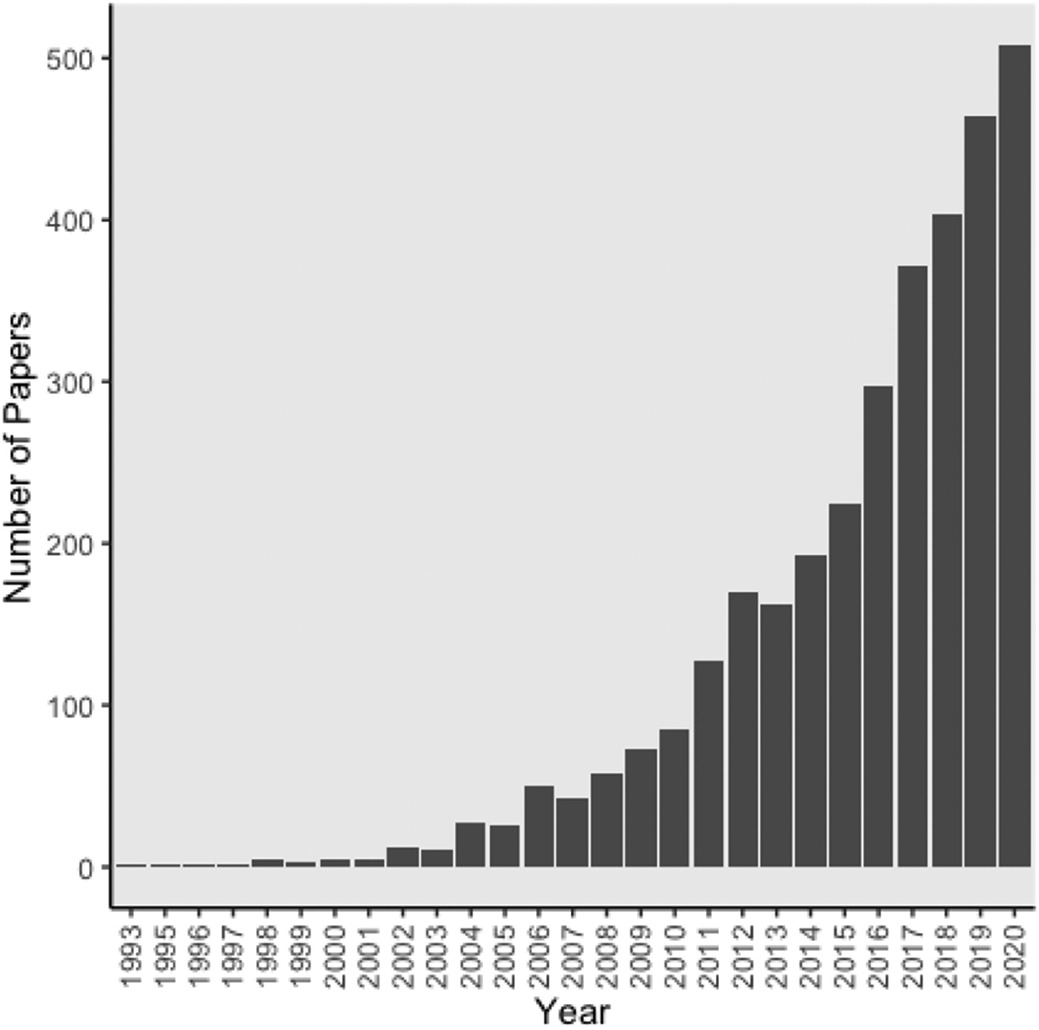 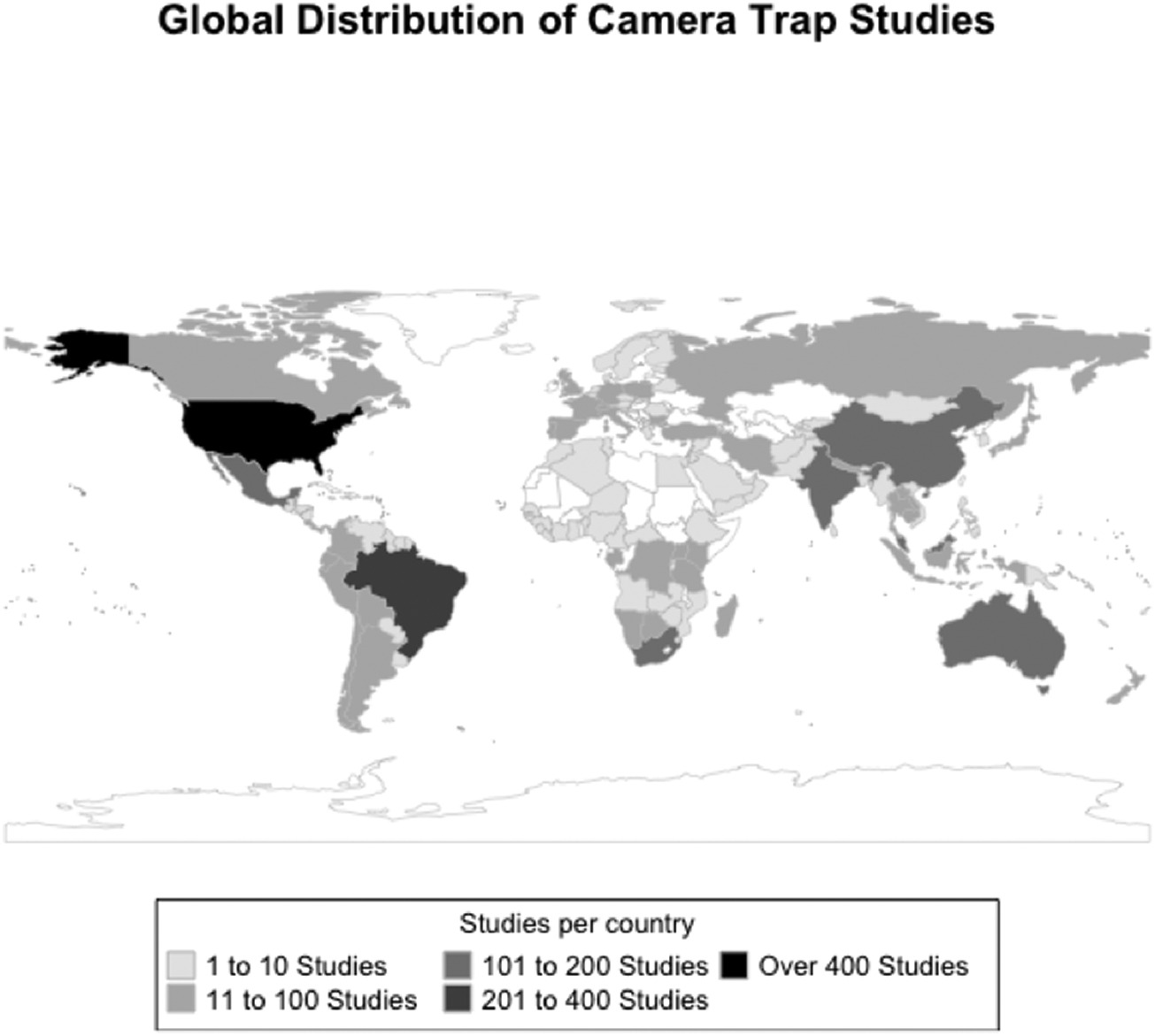 Review: COVID-19 highlights the importance of camera traps for wildlife conservation research and management. Blount et al 2021
Monitoring by cameratraps
Review: COVID-19 highlights the importance of camera traps for wildlife conservation research and management. Blount et al 2021
Monitoring by cameratraps
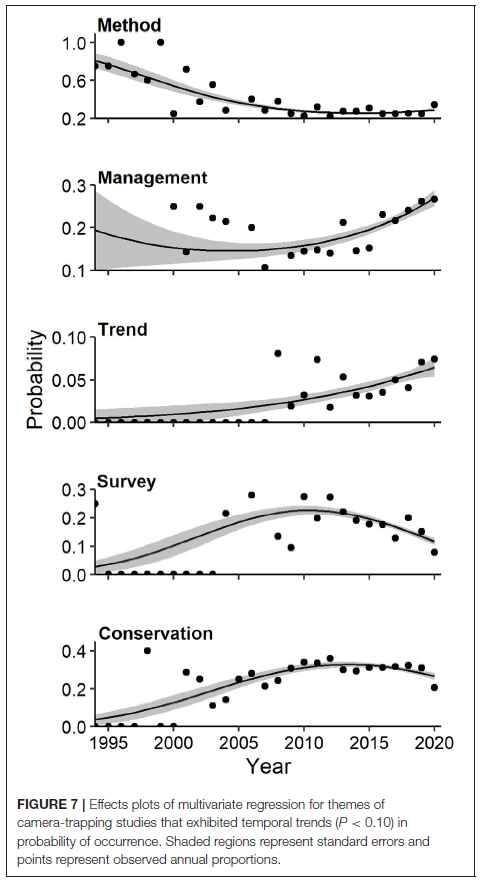 Next-Generation Camera Trapping: Systematic Review of Historic Trends Suggests Keys to Expanded Research Applications in Ecology Delisle et al 2021 and Conservation
Agouti.eu
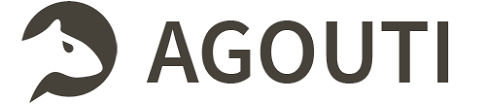 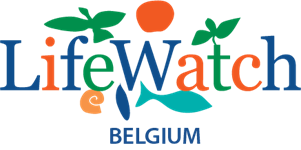 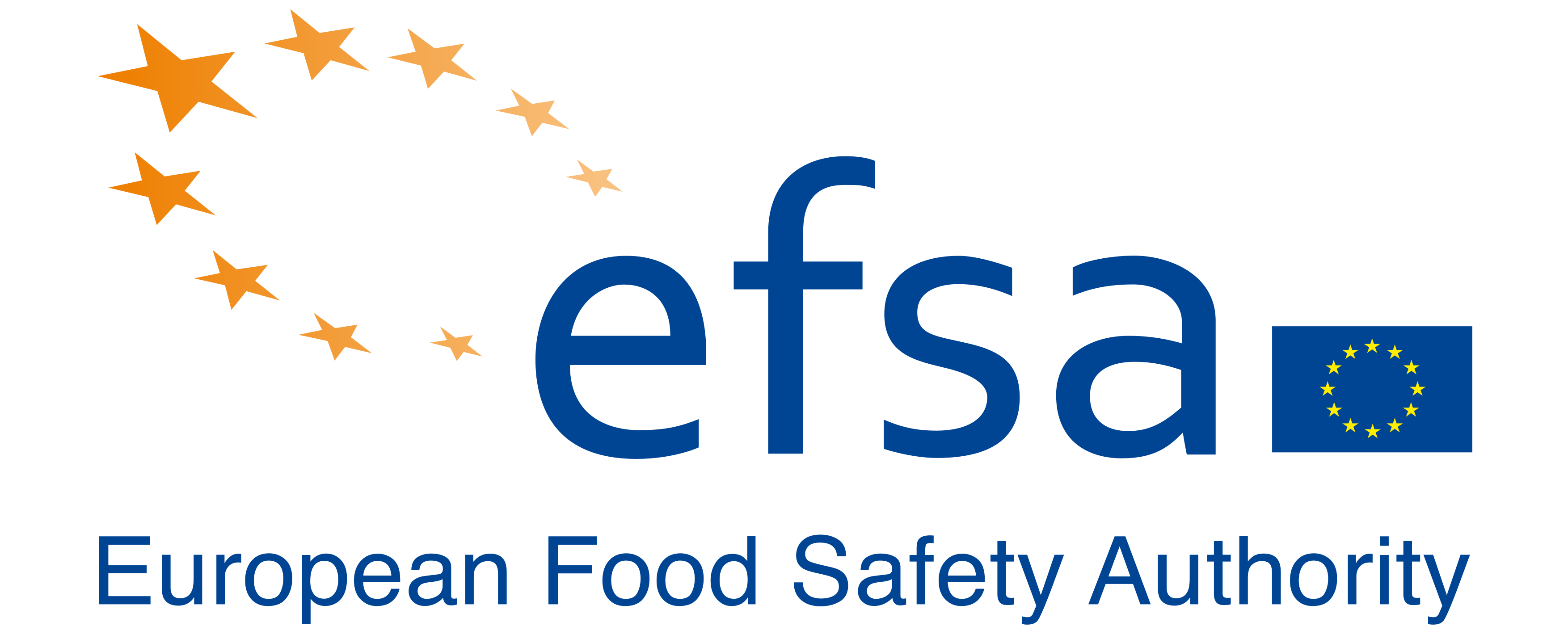 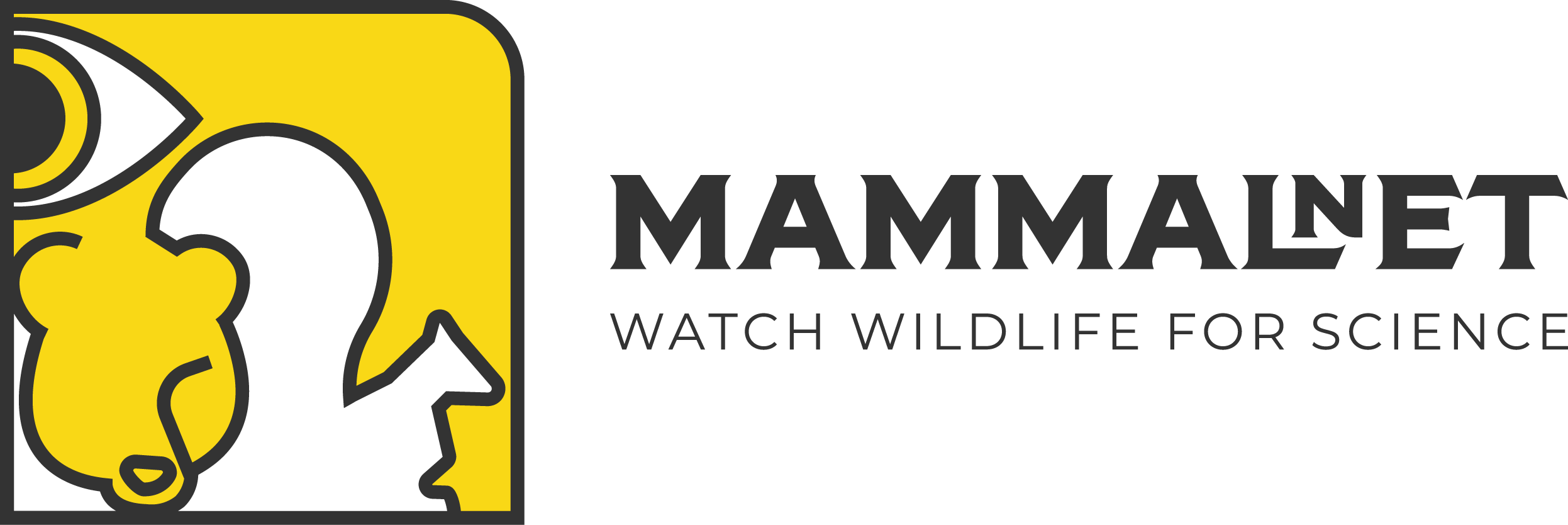 A platform for the organization, processing and storage of camera-trap imagery
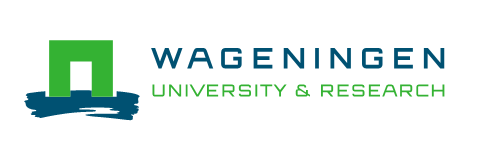 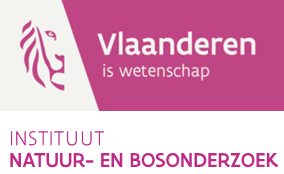 Agouti PROJECT
Standardized fields and names
Standardized design and structure
From :
To:
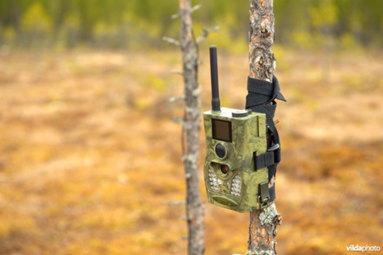 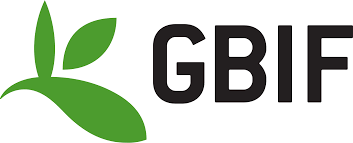 Agouti.eu
Agouti.eu
What is the main issue ?
Project based on a geographical area, a species ? …
Definition of the number of cameras, the sampling design, …
Definition of the collaborators and their roles
Agouti.eu
Based on the same procedure for each collaborator
The operators require authorizations according to the nature of the ownership
Each owner is able to manage his own cameras
Can be managed by volunteers
Agouti.eu
After collection of SD cards in the field
Files are uploaded to the Agouti platform
Requires a special access 
Can be allowed to reliable volunteers for their own cameras
Agouti.eu
The pictures are visualized in sequences on an esay to use interface
Volunteers or AI for a first annotation
Validation can be conducted by experienced operators
VALIDATION REQUIRED
Agouti.eu
Data are stored on a cloud located at Wageningen University
Exports can be made for the entire project or limited to some cameras
The file format is supported by many platforms (GBIF)
Many R packages can manage this file format
Validation tools for the metadata
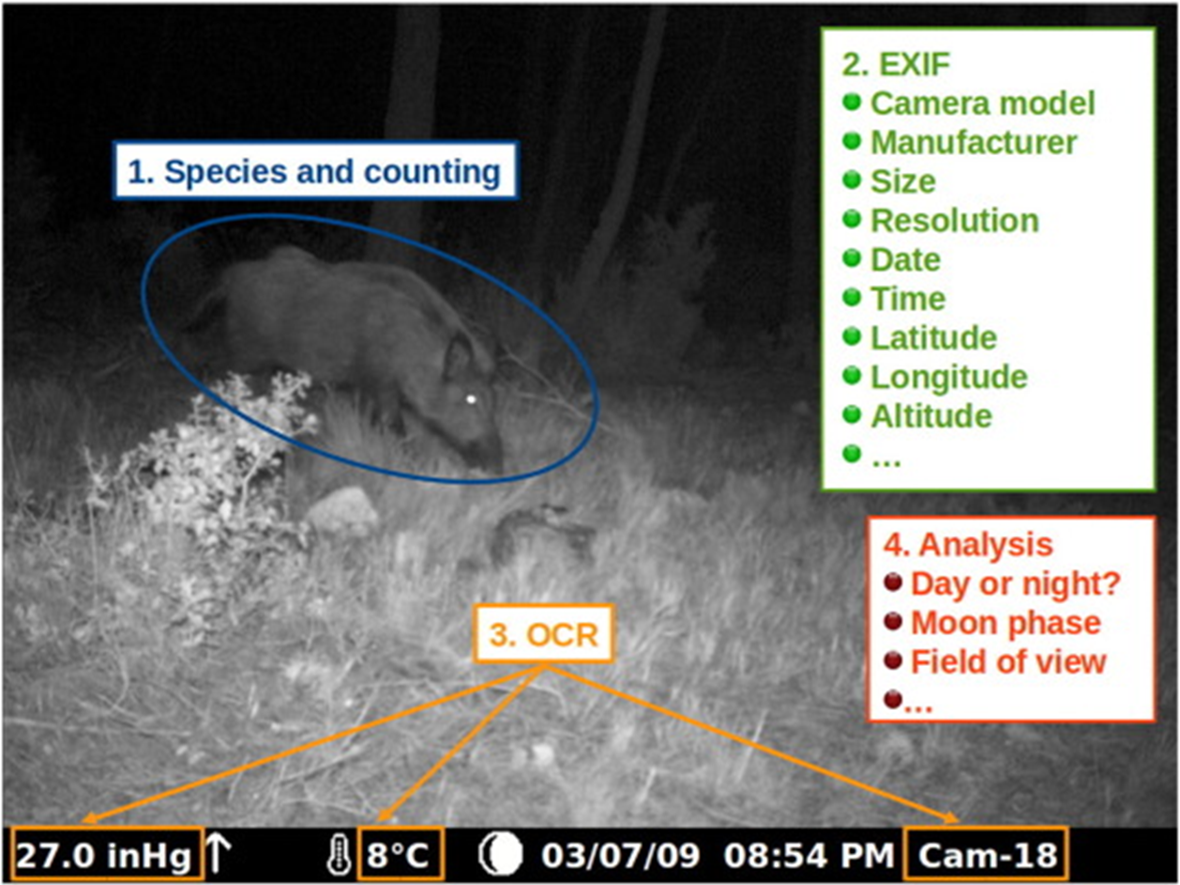 Data automatically retrieved
Optical character recognition (OCR)
Exchange image File format (EXIF)
Validation tools for the identification
Setting user access rights
Validation tools for the identification
Artificial intelligence (AI)
Crowd sourcing via Zooniverse
Basic image recognition controlled by:
Principal investigator
Taxonomic expert
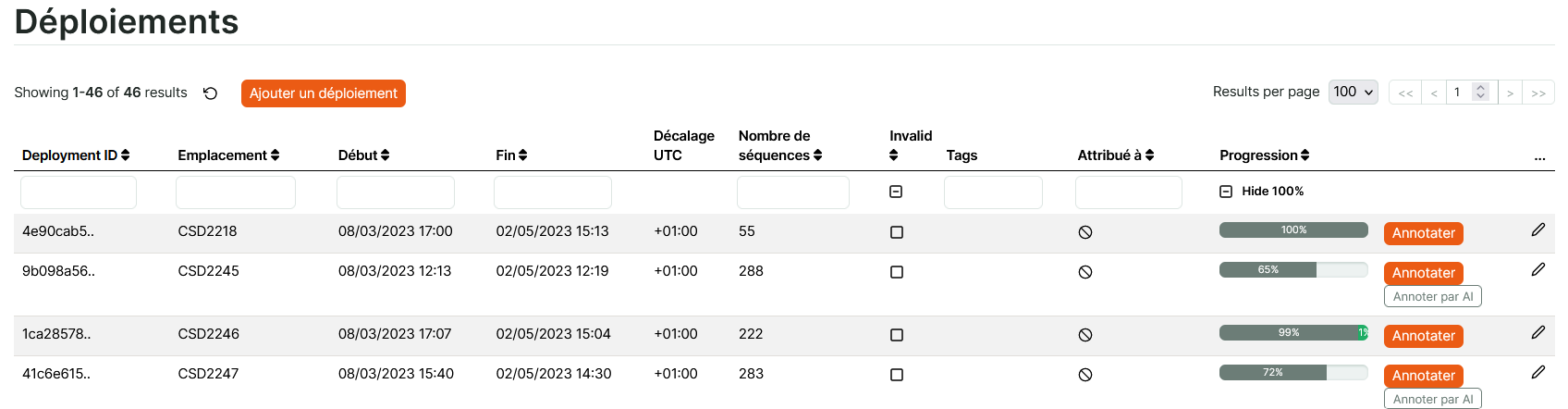 Check based on the empty sequences
Check based on a species 
of concern and uncertainty
An example of collaborative project
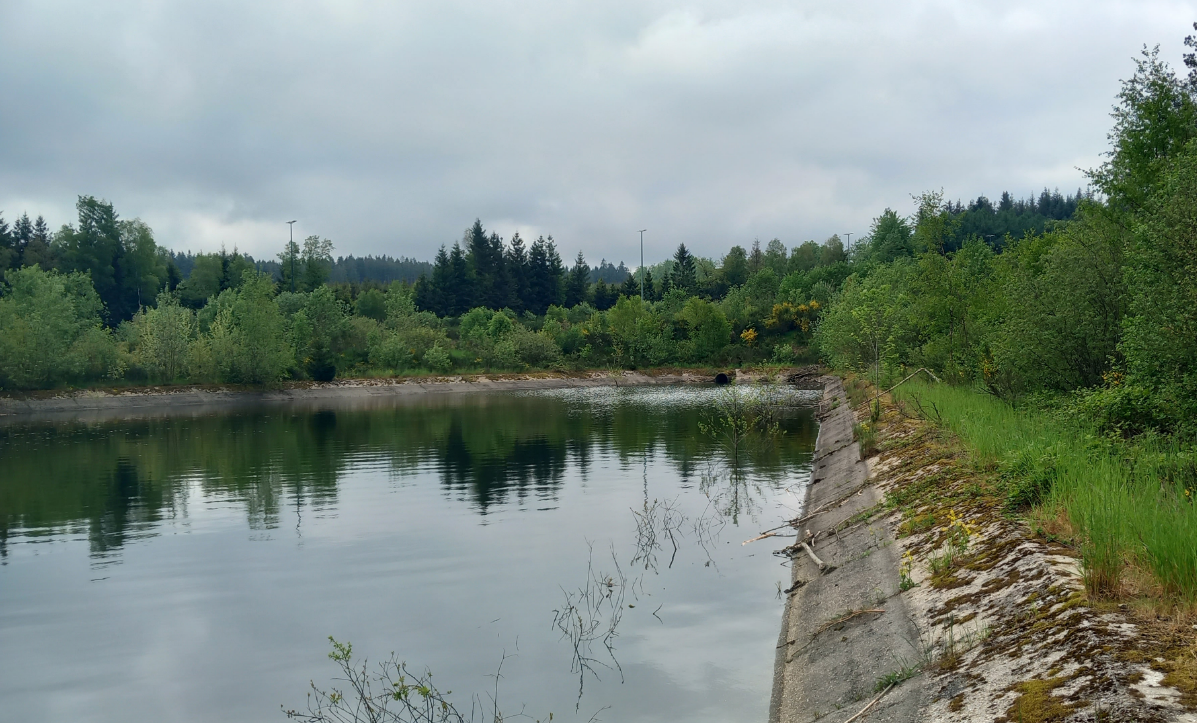 Administration of Roads and Infrastructures SPW-MI
Surveilllance of storm drains for maintenance
Focus on beaver
Need for an expertise in mammals
Administration of Nature and Environment SPW-ARNE
Regional mammal survey
Need for biological data and accessible land
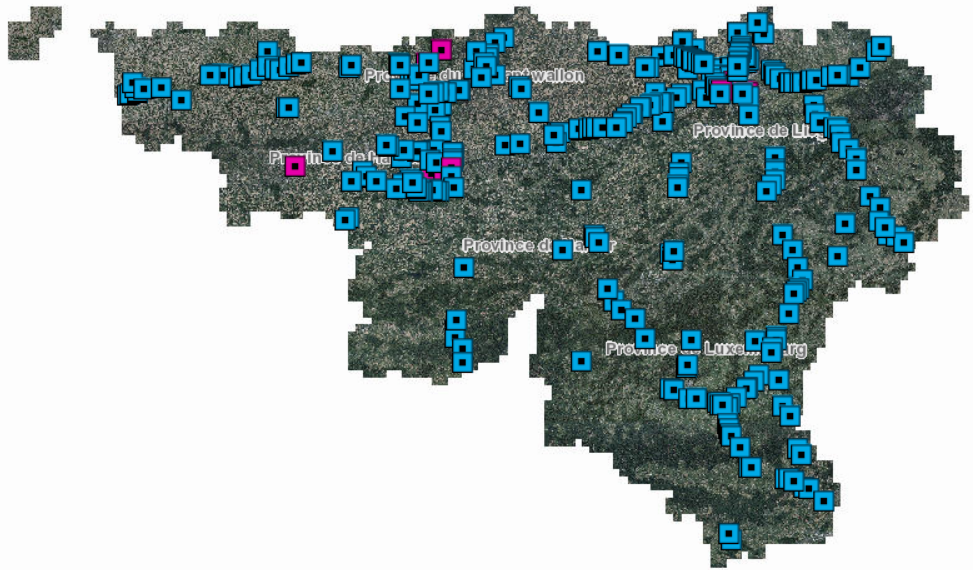 Collaborative agouti project : « storm drains »
Regional scale +- 300 sites – SPW MI 
Protocol for camera installation – SPW ARNE
Camera investment and installation – SPW MI
Uploading SD cards on Agouti – SPW MI
Image annotation – SPW ARNE
Data visualization access – SPW MI
Export, analysis and report – SPW ARNE
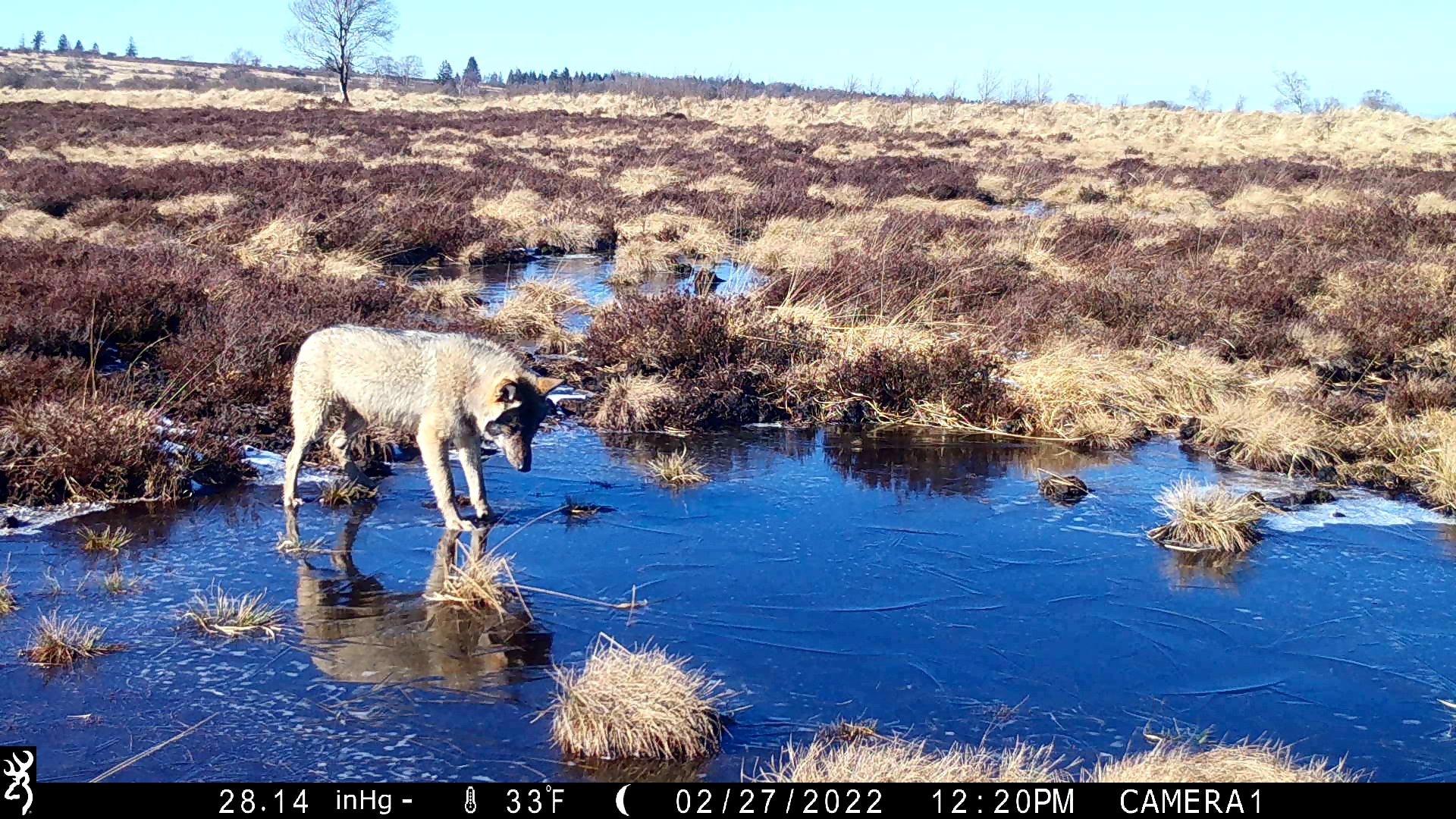 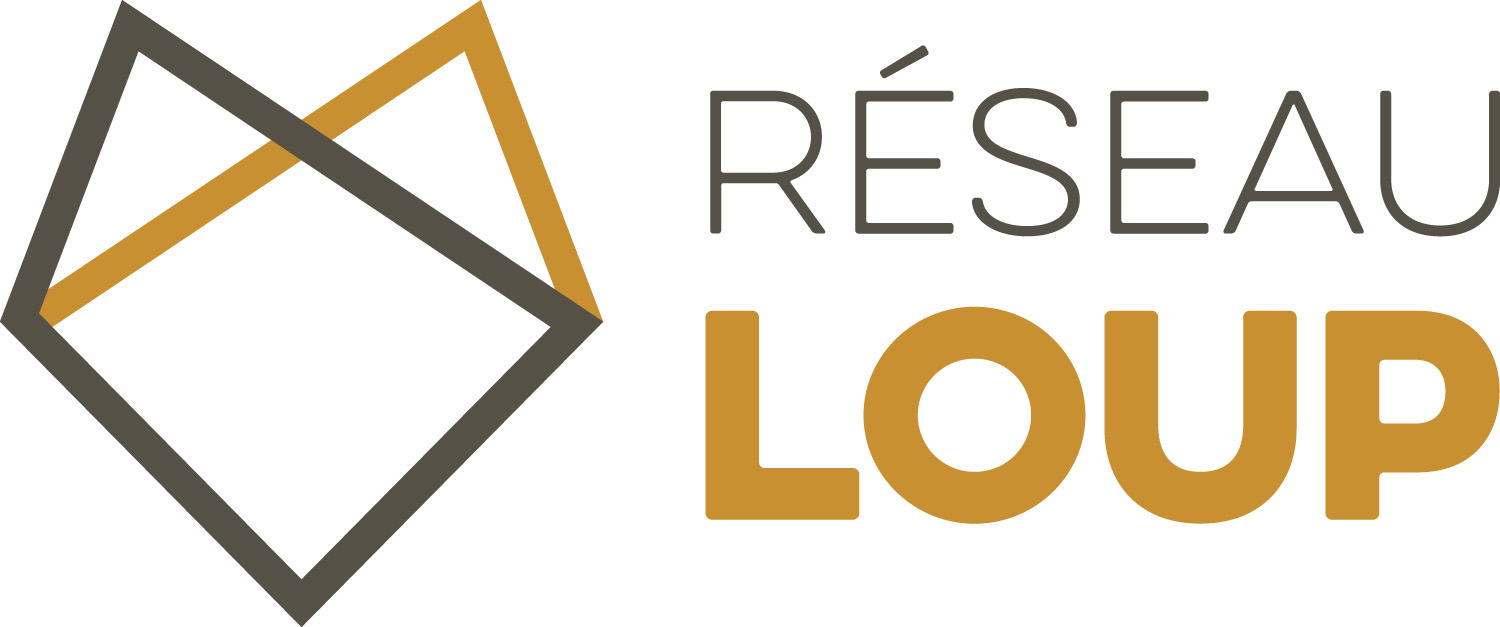 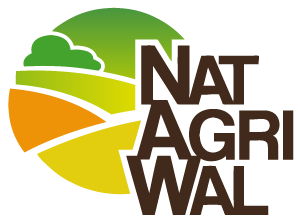 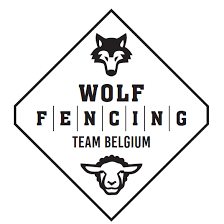 © Dylan Delvaux
Wolf monitoring in Wallonia (BE)
GeCoLAB
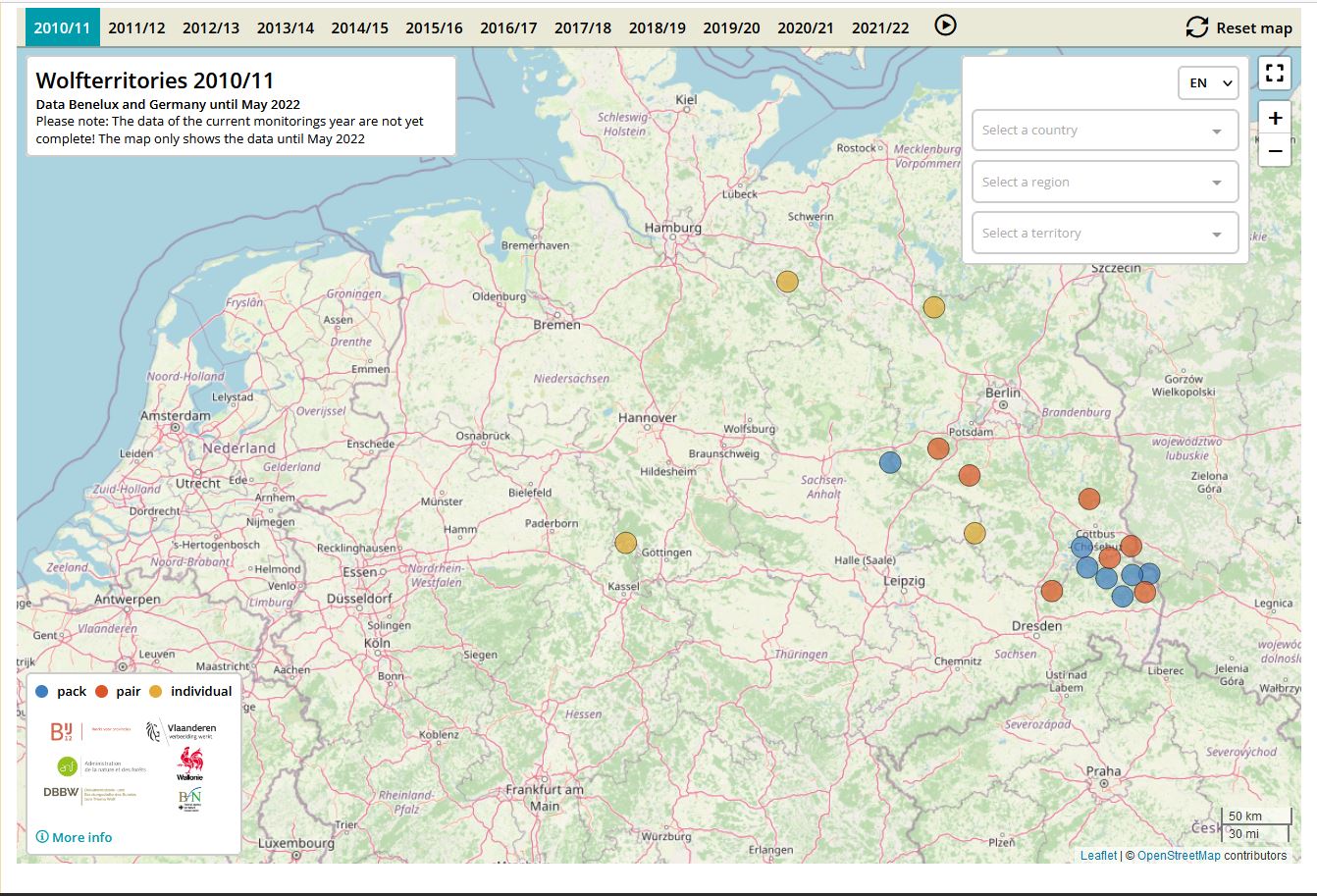 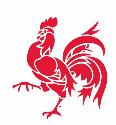 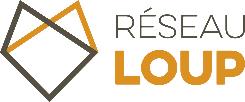 7 packs
7 pairs
6 established individuals
2010-2011
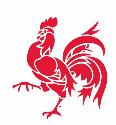 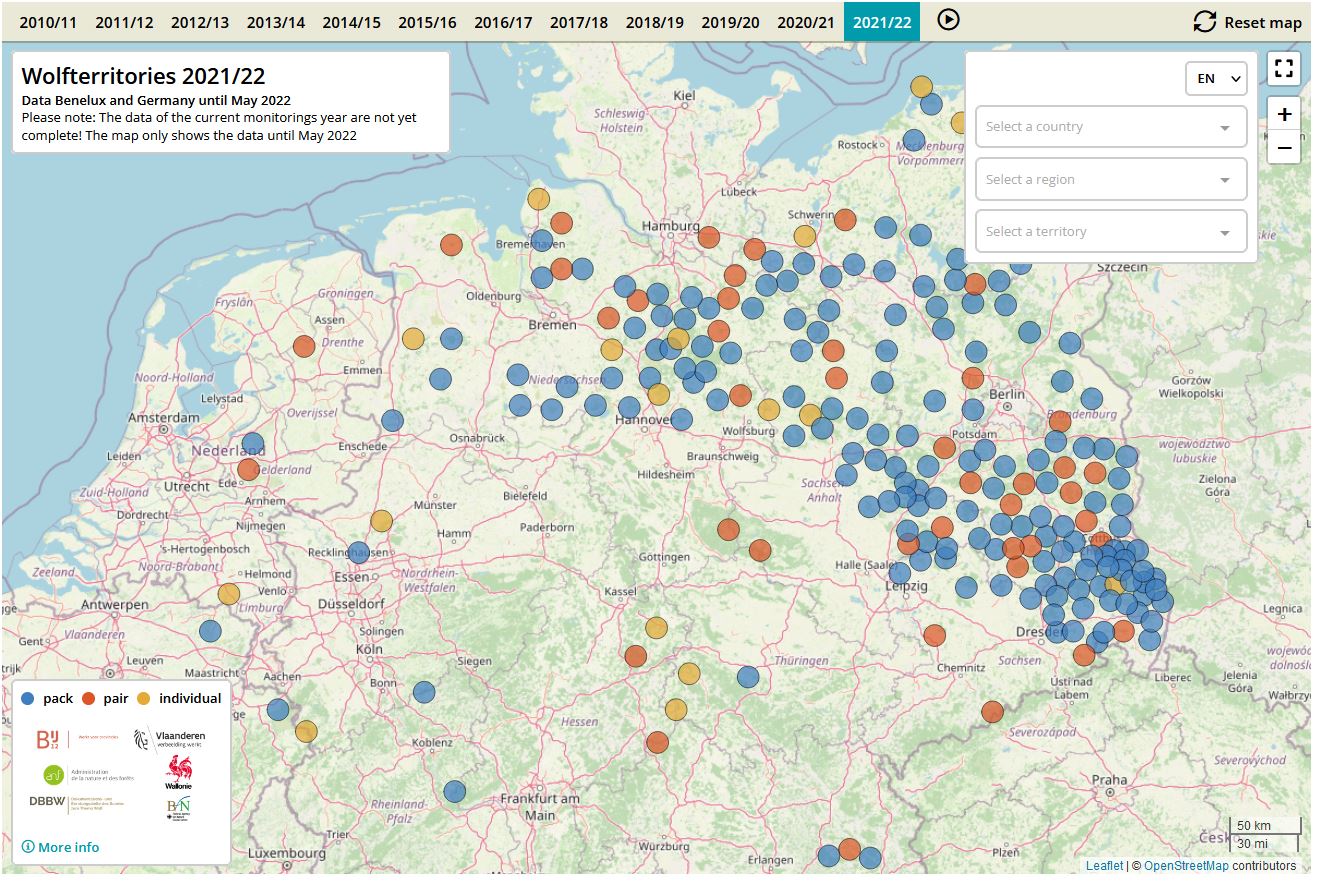 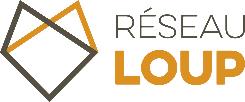 164 packs
45 pairs
23 established individuals
2021-2022
Recent history of wolf management in Wallonia
08.2016 First DNA evidence of wandering wolf



06.2018 First established wolf


05.2021 First pack in the High Fens
05.2022-04.2023 12 wandering wolves
05.2023 Three packs in the High Fens
06.2016 Training in OFB-France


05.2017 Wolf network 
11.2017 Adaptation of the legislation 

06.2020 Management Plan
06.2020 Natagriwal


2023 Wolf fencing team BE-Wallonia
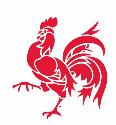 The Wolf Network: 
Organization of the collection and validation of data
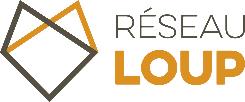 Hot topic -> Need for scientific information
Need for a transparent and correct dissemination of information (medias,…)
Establishing the Wolf Network (2017) 
60 trained people
A single multi-partner platform for data collection, centralization and validation
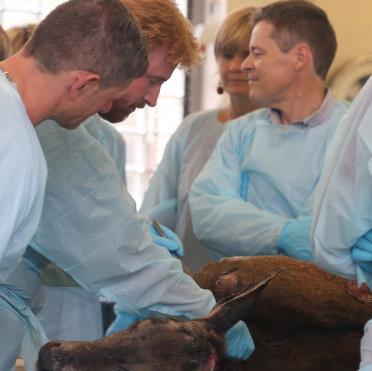 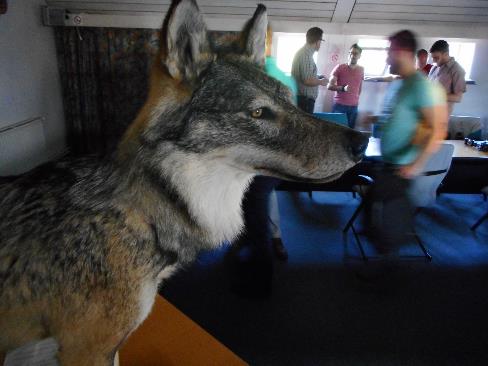 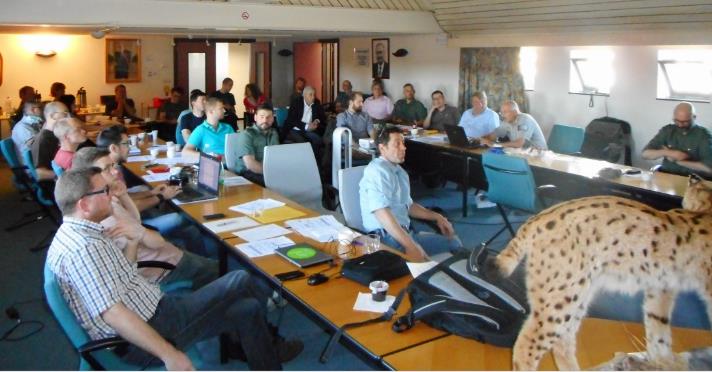 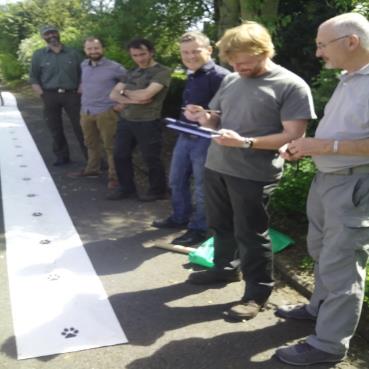 Walloon Wolf Network = multi-partner platform
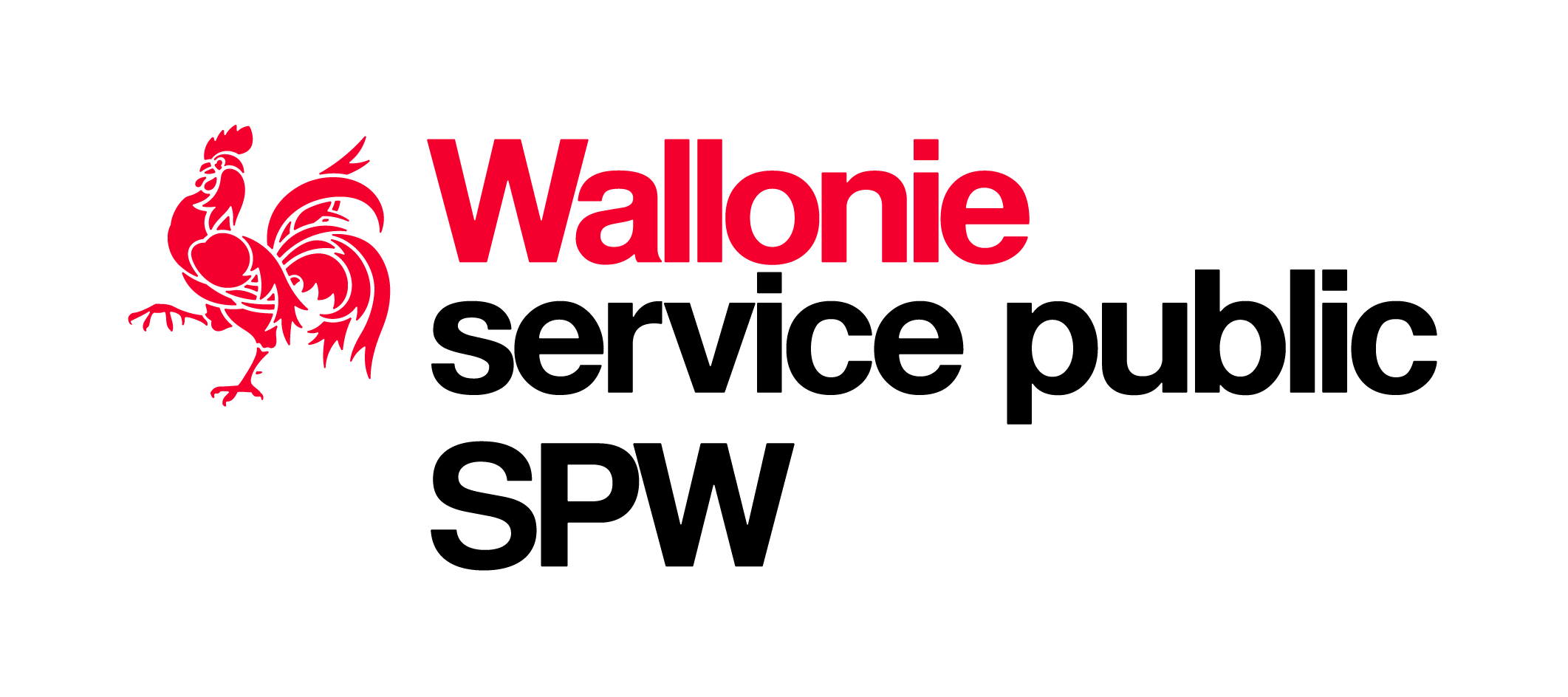 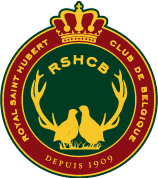 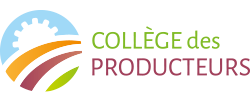 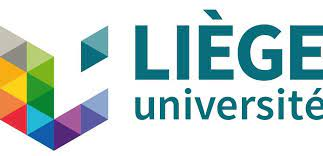 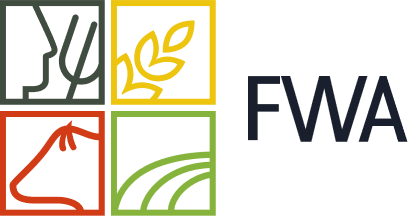 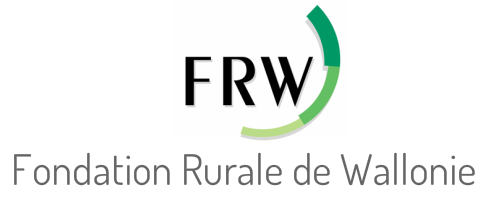 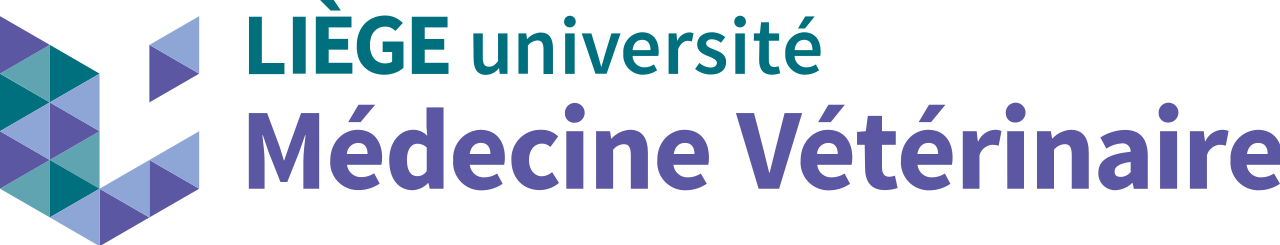 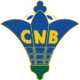 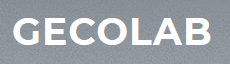 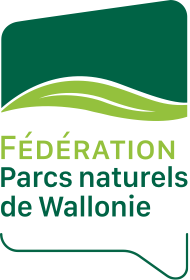 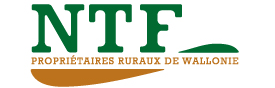 Forestry Administration
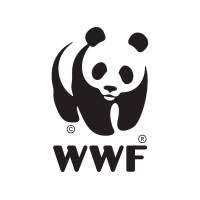 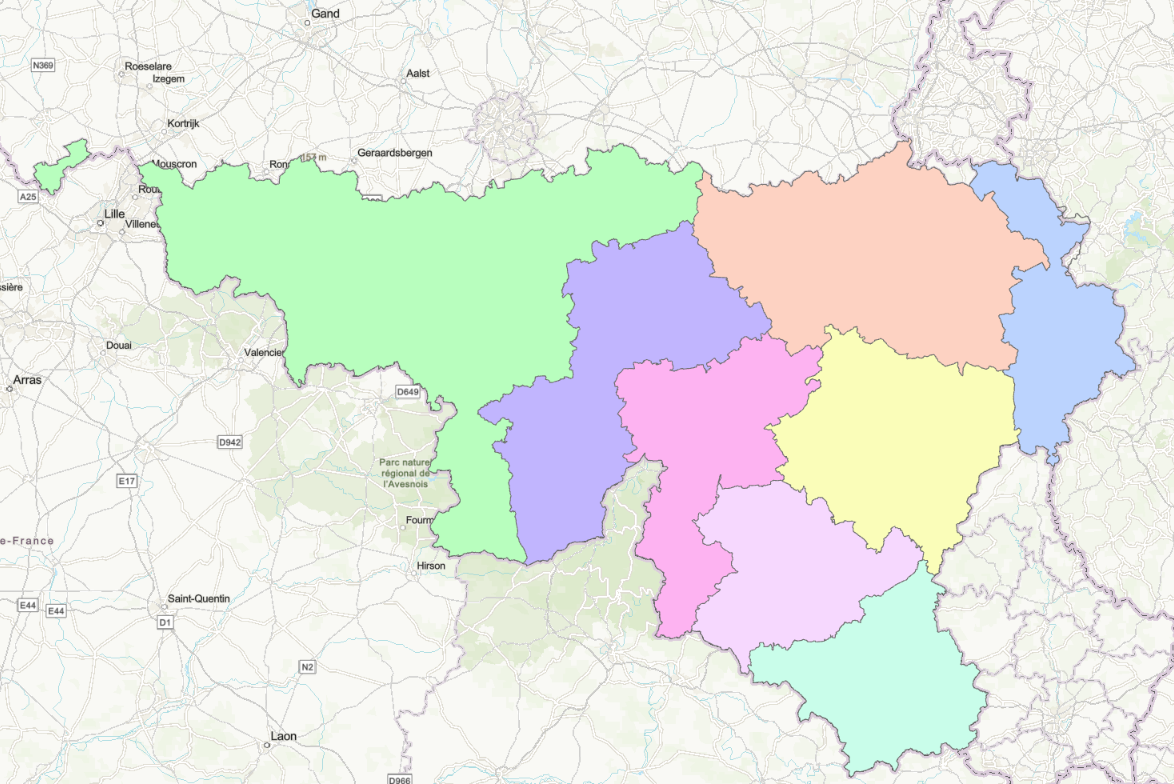 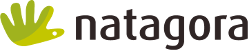 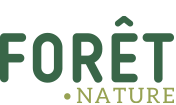 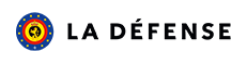 Status of the wolf population 2023
Established wolves
1 Area of permanent wolf  presence (2021)
3 territories
3 packs
Wandering wolves
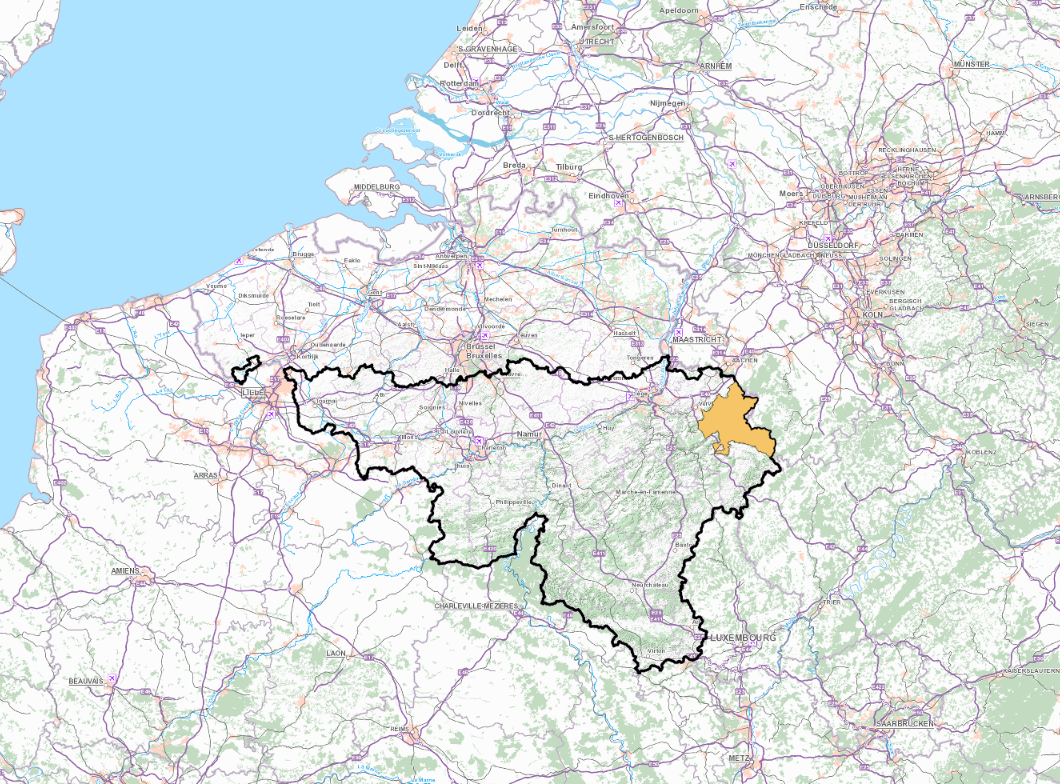 Intensive 
monitoring
Opportunistic 
monitoring
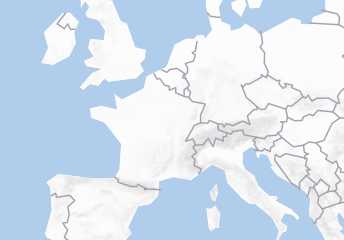 Opportunistic data collection
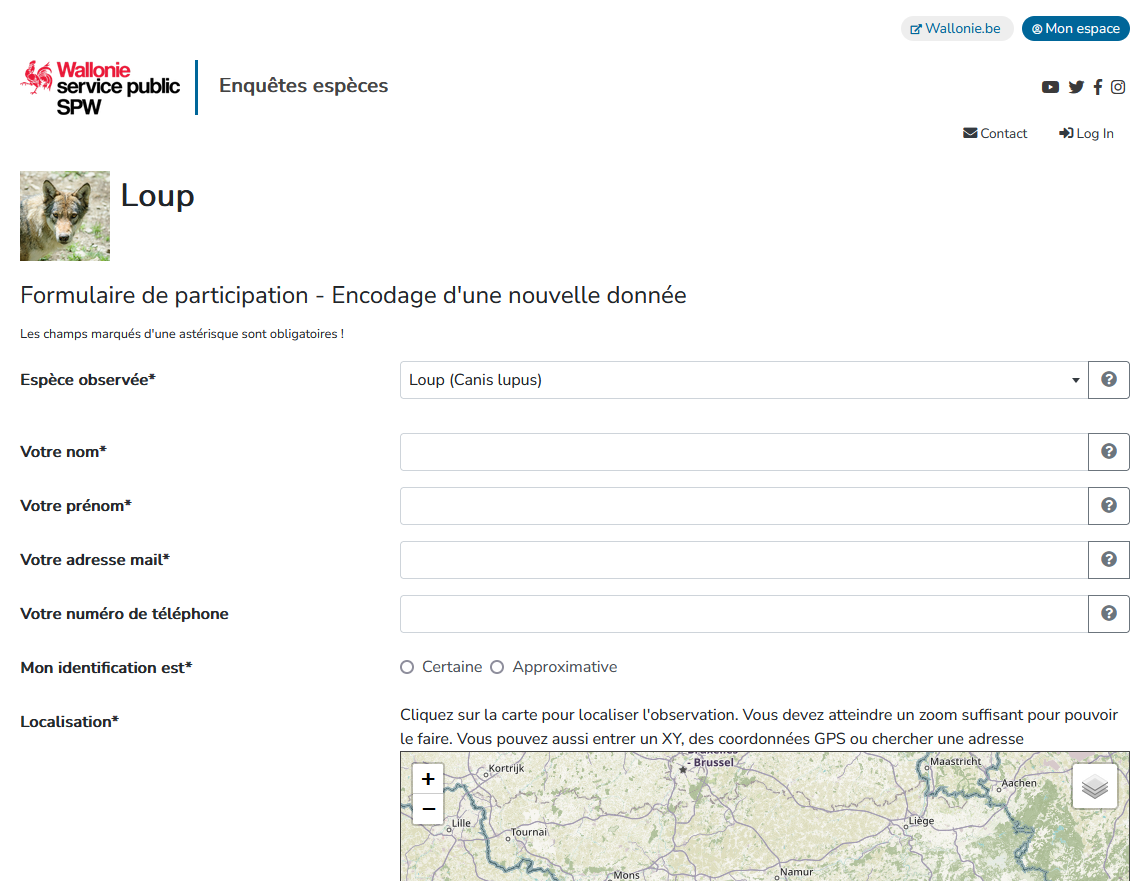 Wolf Network
Citizen
Phone call (non-stop)
Online form 
www.reseauloup.be
Data collection
Nature of the data
Visual sightings
Observation testimony
Image anaysis
Tracks
Howling
Scats/urine/blood
Hair
Wolf carcass
Prey
Domestic
Wild
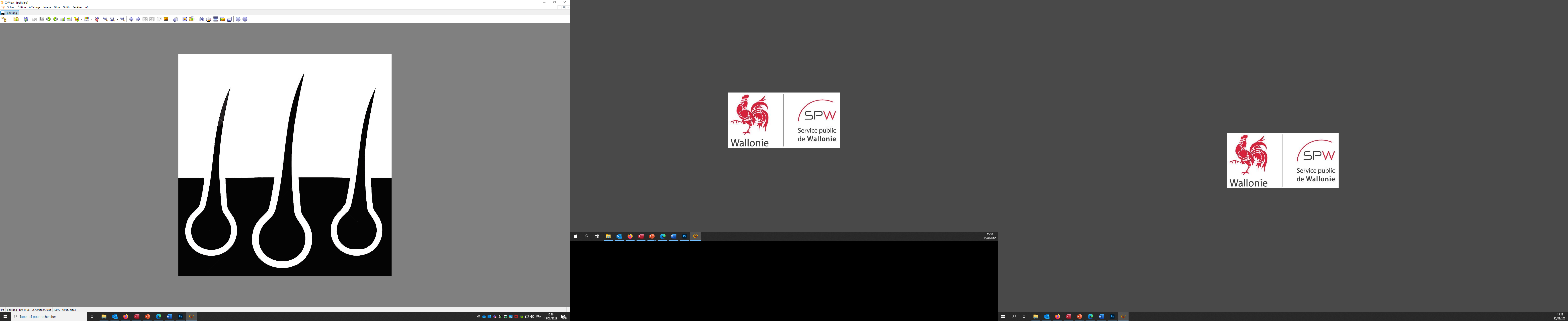 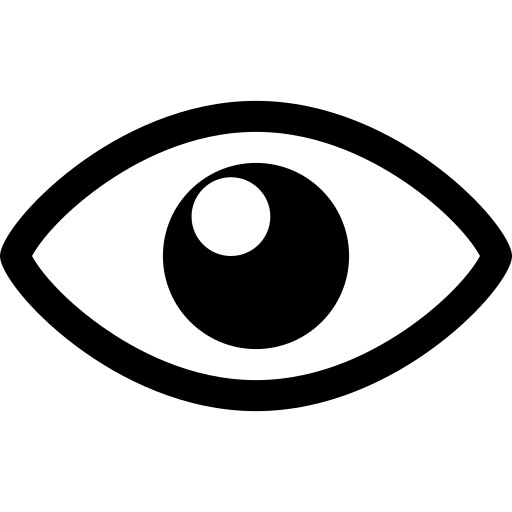 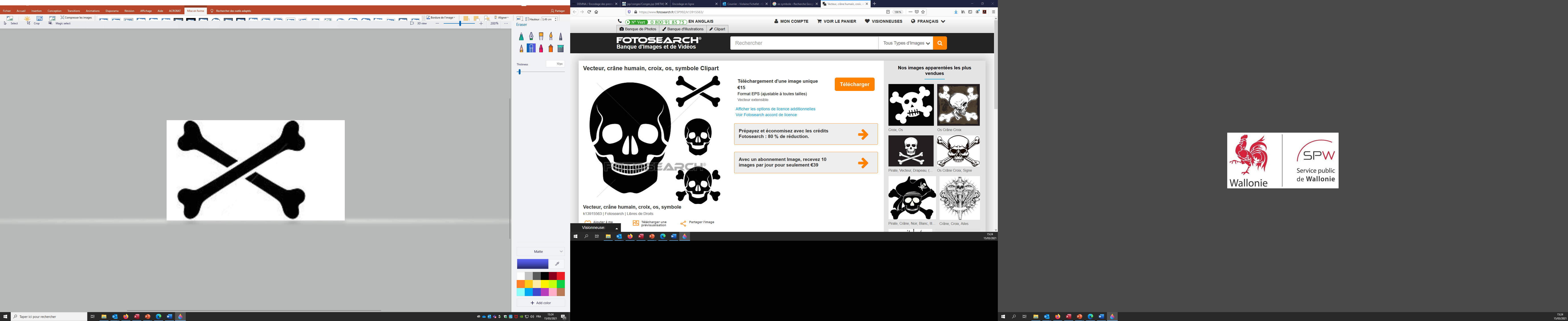 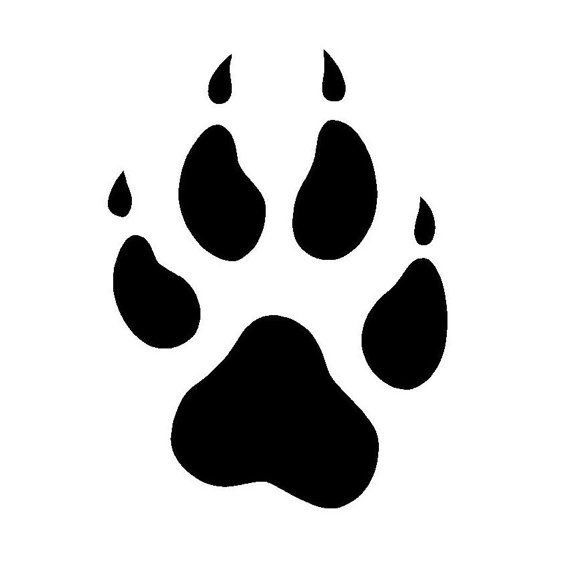 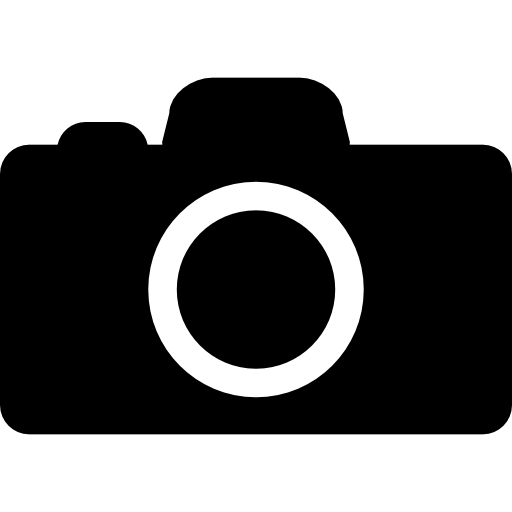 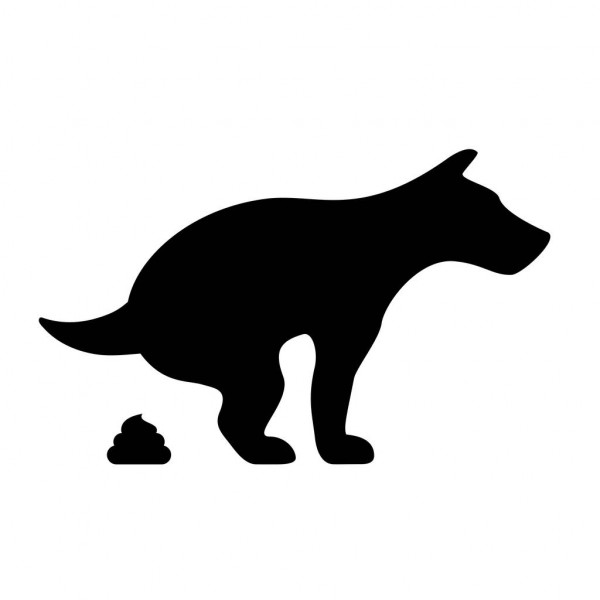 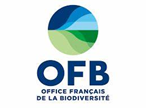 Data validation
Nature of the data
Visual sightings
Observation testimony
Image anaysis
Tracks
Howling
Scats/urine/blood
Hair
Wolf carcass
Prey
Domestic
Wild
Use of the standardized method to characterize an observation based on its verifiability (SCALP*)
C1 hard facts
C2 confirmed indications
C3 unconfirmed indications
	possible
	likely
	unlikely, undefined or impossible
F False
*Status and conservation of the alpine lynx population (SCALP) project
Data validation
Nature of the data
Visual sightings
Observation testimony
Image anaysis
Tracks
Howling
Scats/urine/blood
Hair
Wolf carcass
Prey
Domestic
Wild
Collaboration with a Genetics Lab
eDNA
Possible distinction btw wolf and dog (haplotype)
Scalp C1
When PCR negative (e.g. 38% of the saliva samples) then use of the forms for validation
Data validation
Nature of the data
Visual sightings
Observation testimony
Image anaysis
Tracks
Howling
Scats/urine/blood
Hair
Wolf carcass
Prey
Domestic
Wild
One specific form adapted to the data
Ex Visual sighting – relevant criteria to check
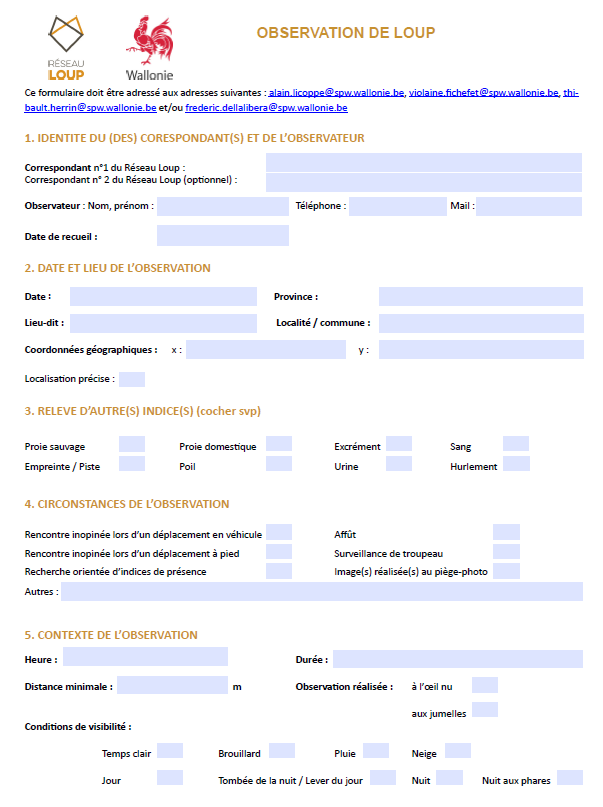 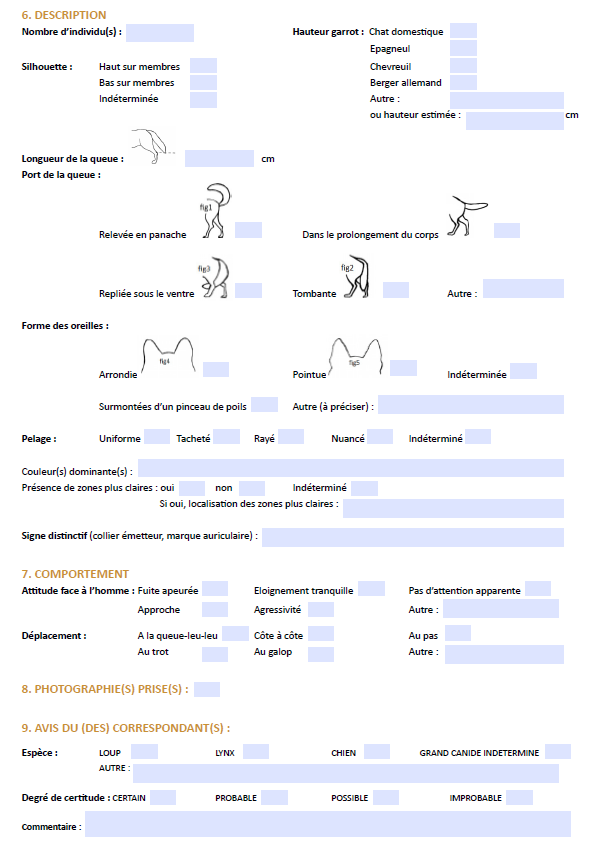 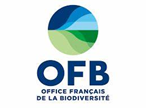 Data validation
Nature of the data
Visual sightings
Observation testimony
Image anaysis
Tracks
Howling
Scats/urine/blood
Hair
Wolf carcass
Prey
Domestic
Wild
Expert-based validation
5 experts by simple majority :
C2, C3 possible or likely 
Other C3 and F
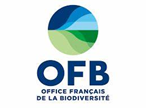 Examples of SCALP for pictures
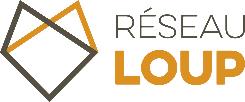 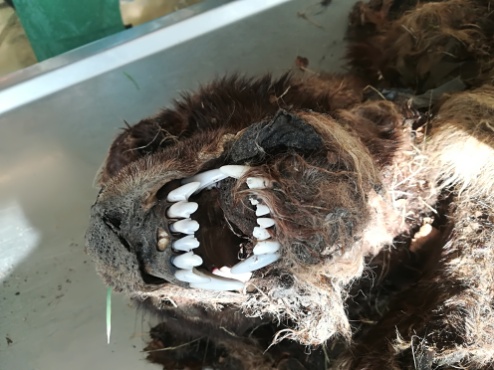 Evolution of the Wolf data
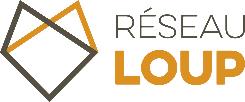 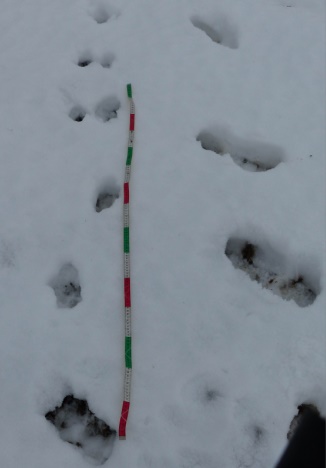 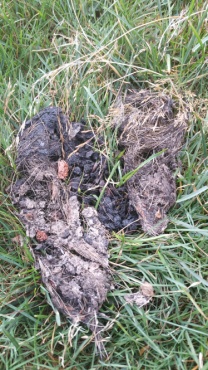 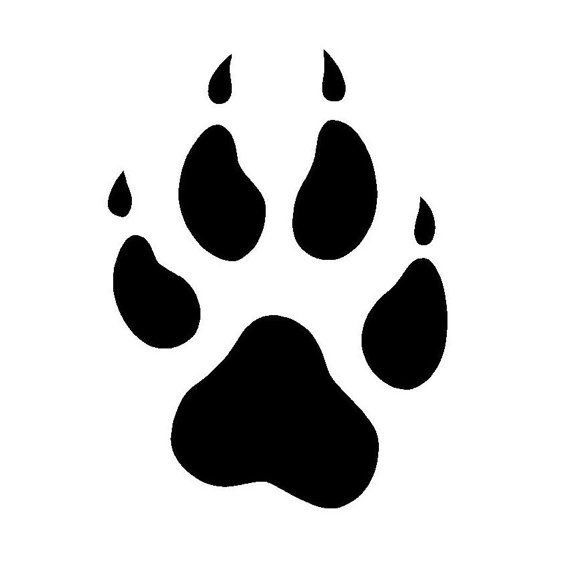 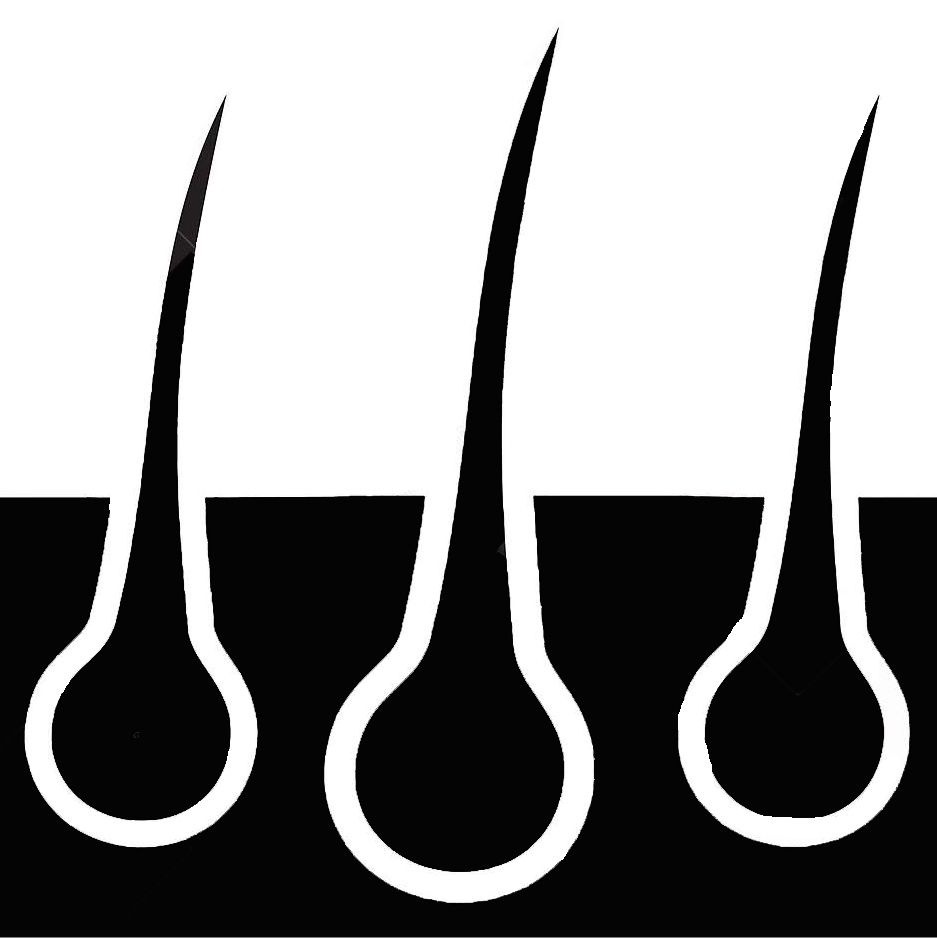 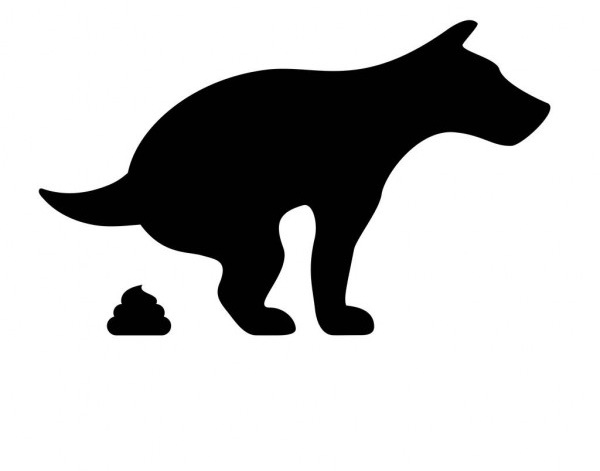 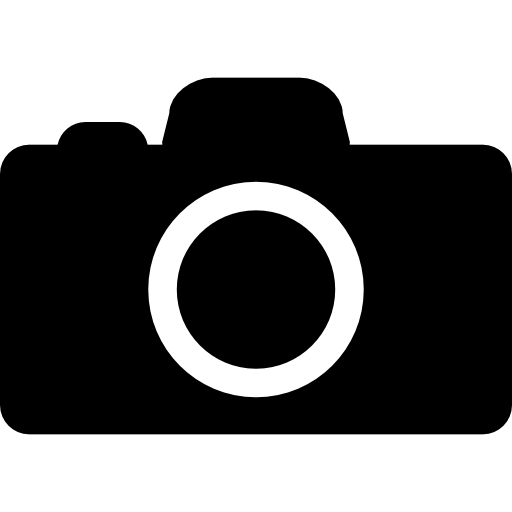 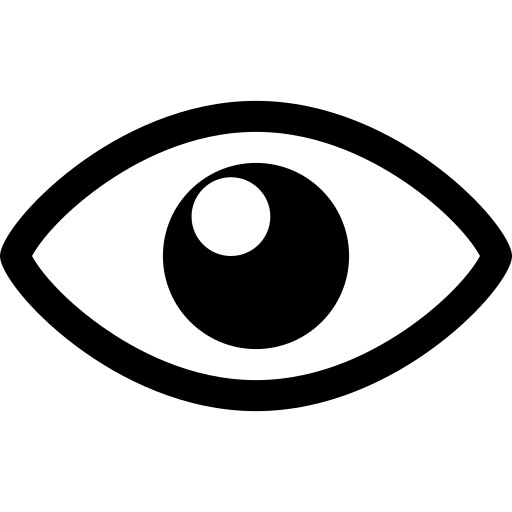 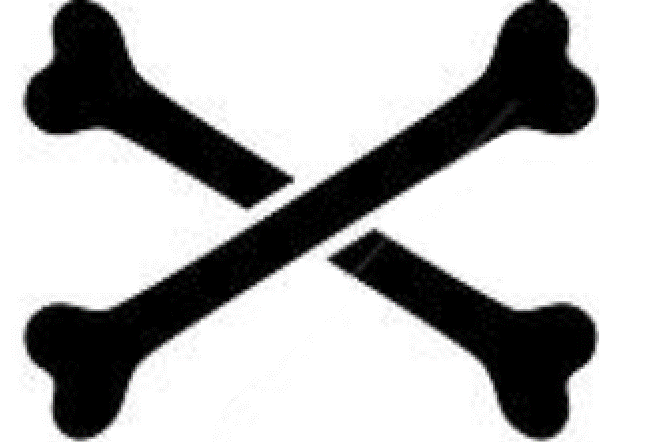 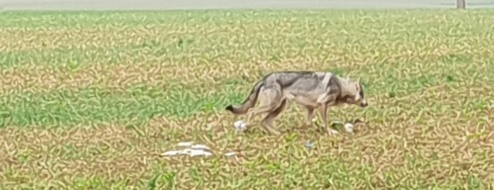 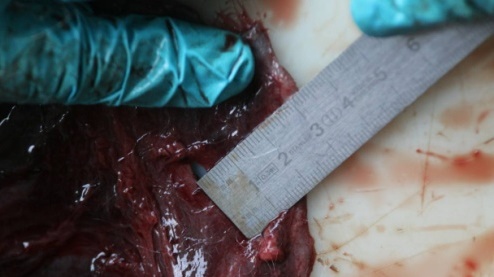 Nature of the wolf data (reseauloup.be)
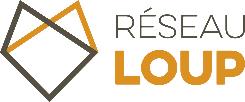 Permanent Presence Area PPA of Wolf 600 km²
n = 2459
Outside PPA (Wallonia)
16.000 km² 
n=878
Nature of the wolf data (reseauloup.be)
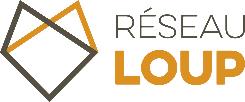 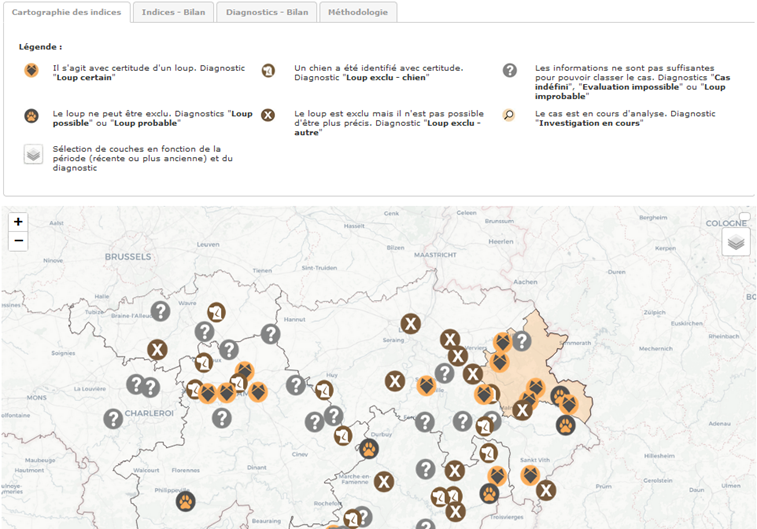 Conclusions
Cameratrap networks allow to collect a large amount of data
Agouti platform provides validation tool based on
Automatic collection of metadata
AI and Collaborative cross-validation for specied identification
Opportunistic data of rare and elusive species can be validated through
eDNA 
trained people with adapted tools (forms)